Экологическое воспитание и образование обучающихся в образовательном пространстве школы
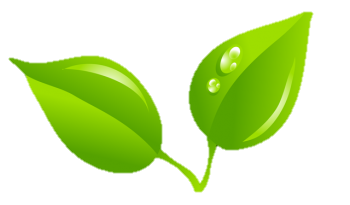 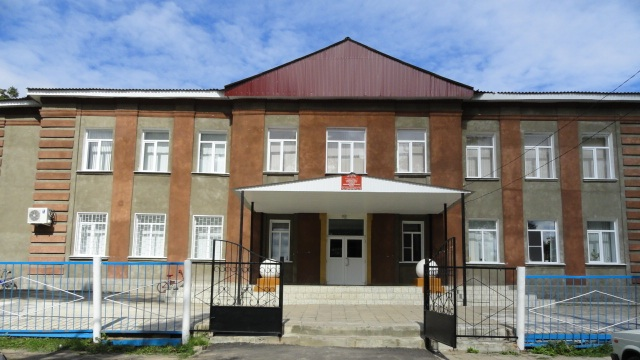 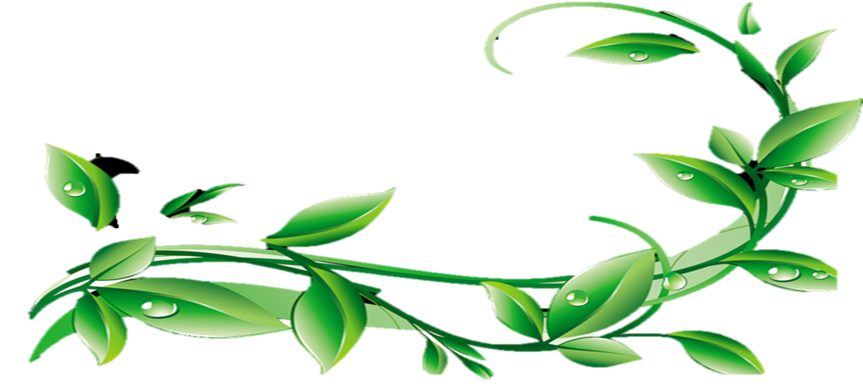 МКОУ Коротоякская СОШ
Цель экологического образования в школе: экологическое воспитание и образование, формирование экологической культуры школьников, создание широких возможностей для творческой самореализации личности . 
Задачи: формирование у детей целостного миропонимания и современного научного мировоззрения; развитие интереса к наукам естественного профиля, к опытнической и исследовательской деятельности; воспитание ответственного, бережного отношения к природе; формирование у школьников эстетического отношения к природе, стремления к гармонии, целенаправленное развитие способности личности к полноценному восприятию и правильному пониманию прекрасного в искусстве и действительности; привлечение школьников к природоохранной деятельности; подготовка детей, подростков и молодежи к профессиональной деятельности.
Формы работы по экологическому воспитанию обучащихся
Экологические занятия. 
Экологические экскурсии. 
Уроки доброты. 
Уроки мышления в природе. 
 КВН, викторины, конкурсы. 
Проблемные ситуации. 
Языковые логические задачи. 
Экологические выставки, экспозиции. 
Неделя экологического творчества. 
Экологические праздники, выставки. 
Дидактические игры экологического содержания 
 Походы и экскурсии. 
Экологическая тропа. 
Наблюдения. 
Поисково-исследовательская работа.
Экологические акции и экоуроки.
Работа на пришкольно-опытном участке.
Неделя естествознания в школе.
Экологические и биологические олимпиады и конкурсы
Экологическая работа в школе
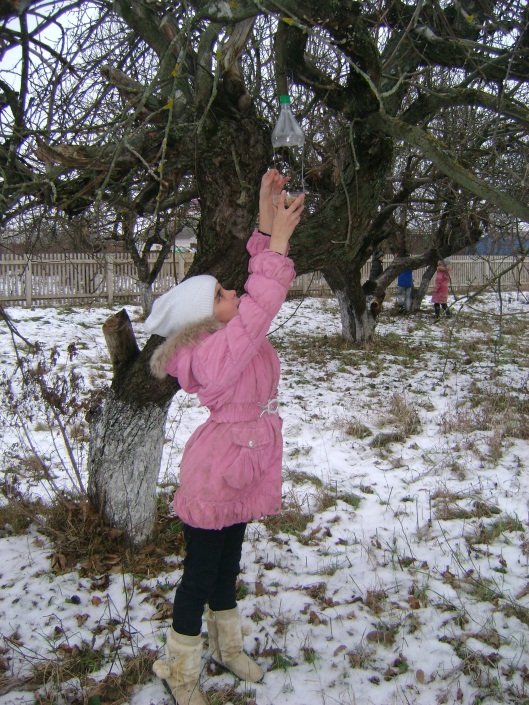 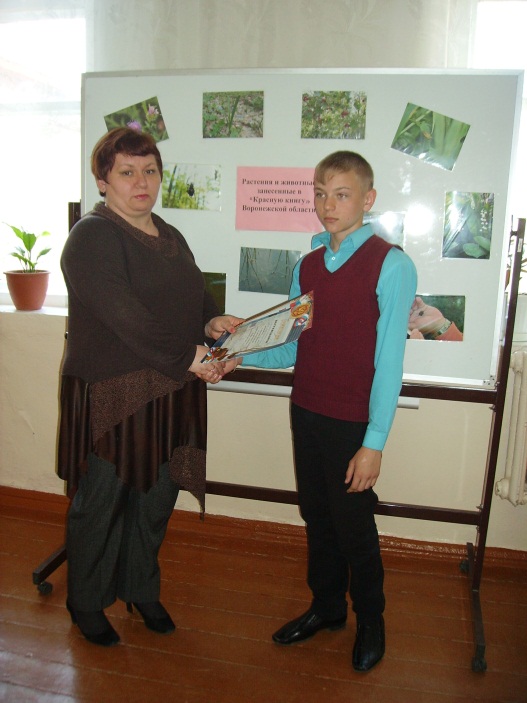 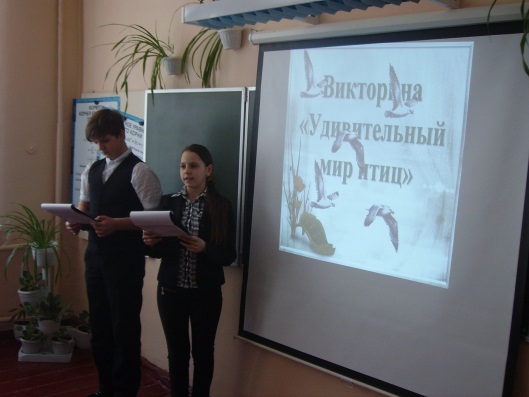 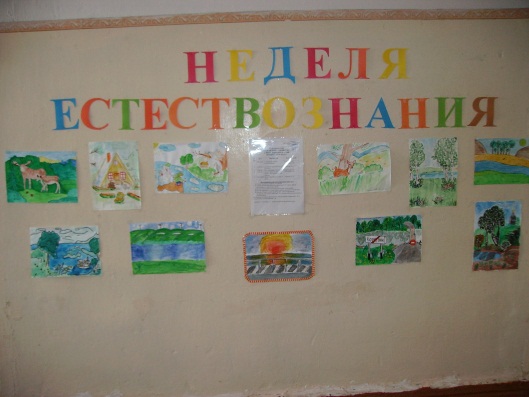 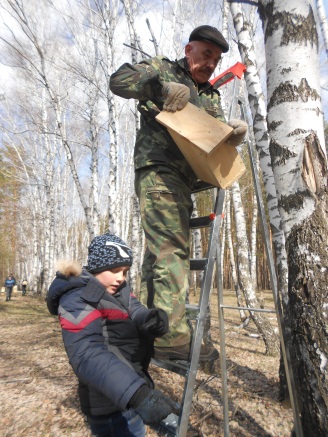 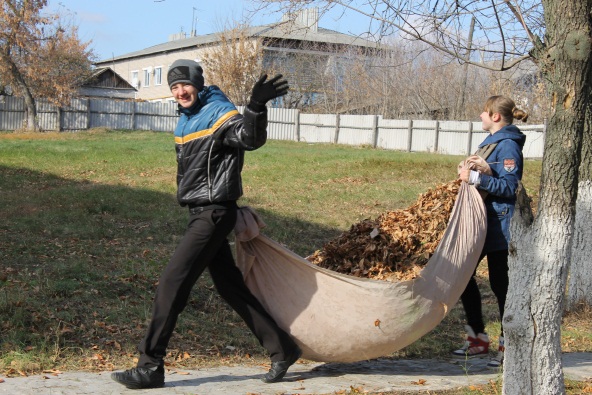 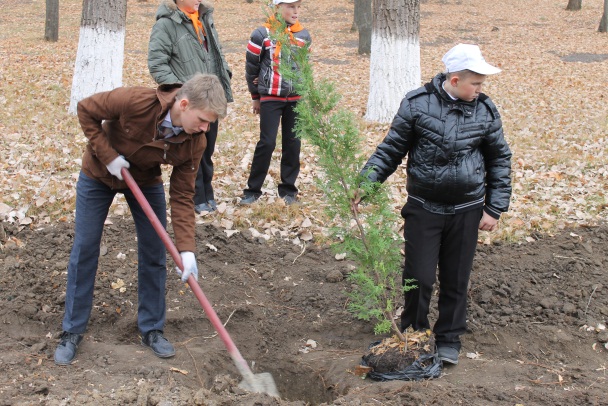 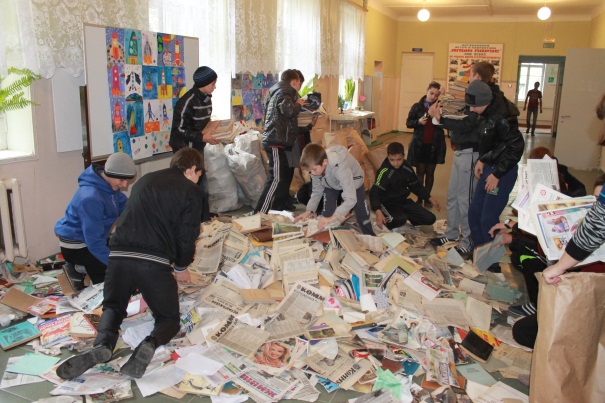 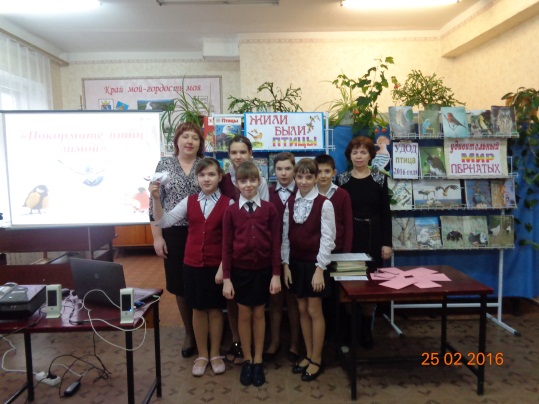 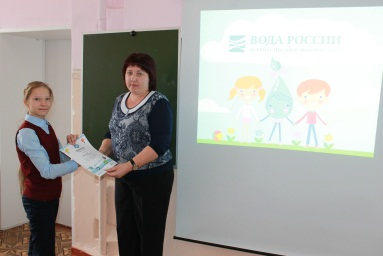 Участие в конкурсах и олимпиадах
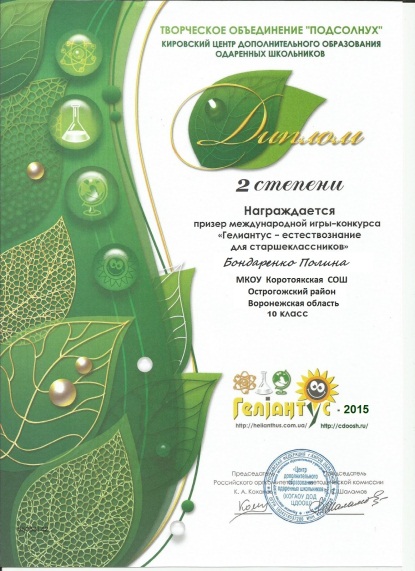 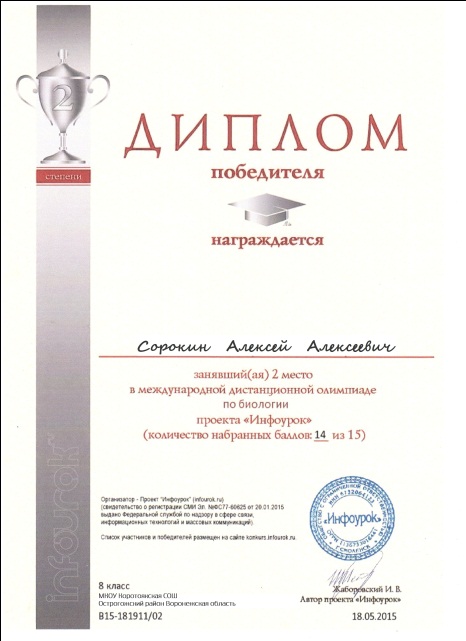 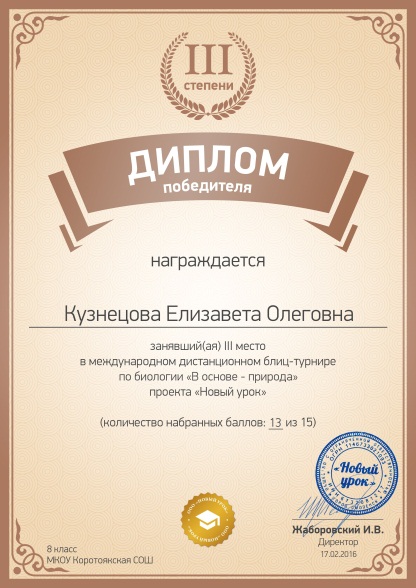 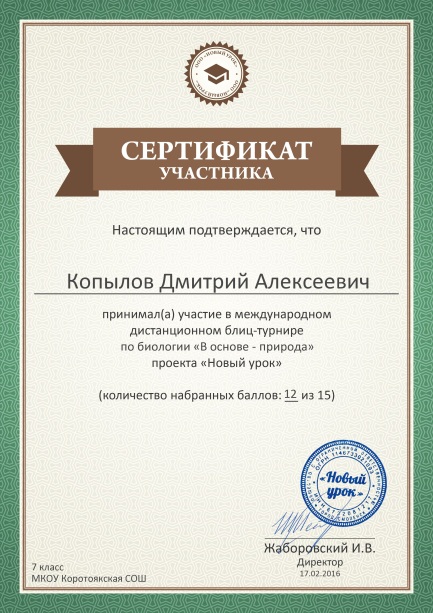 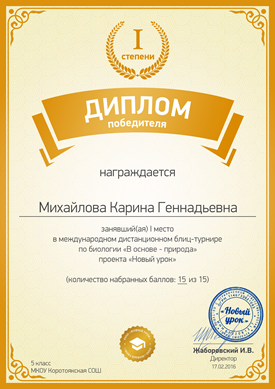 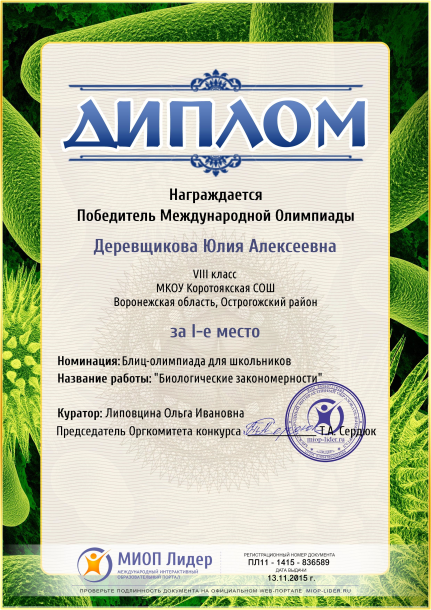 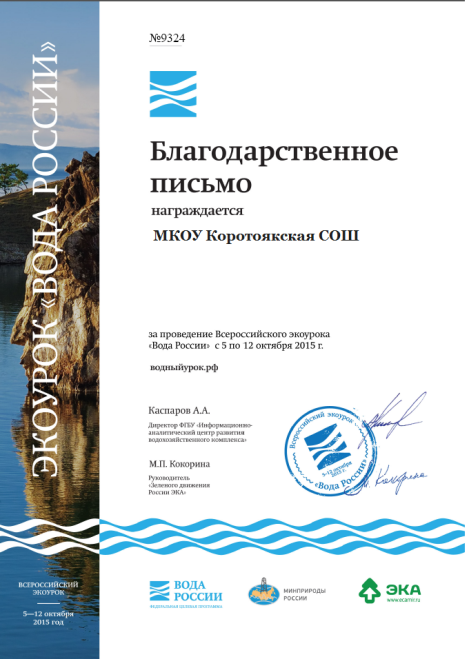 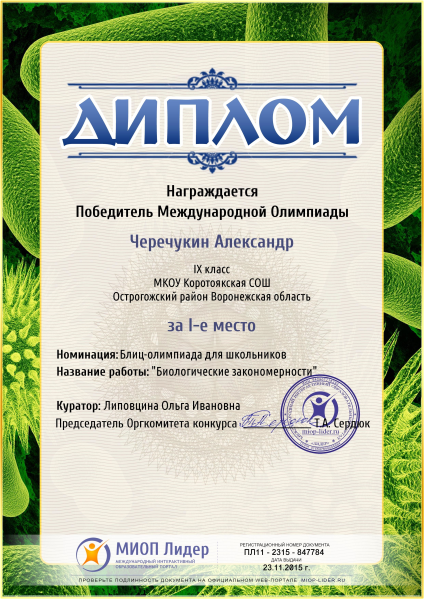 Работа на пришкольно-опытном участке
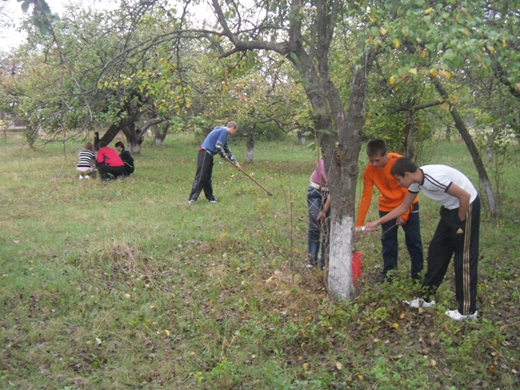 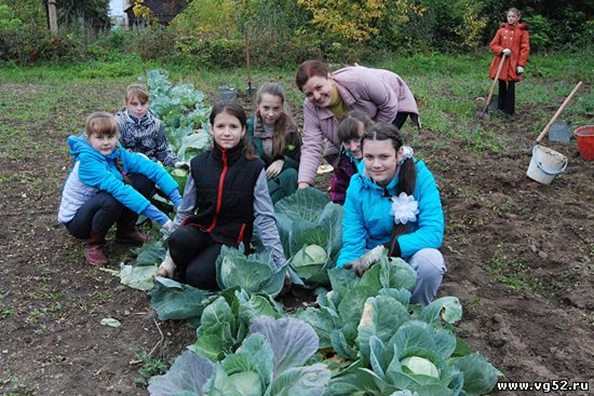 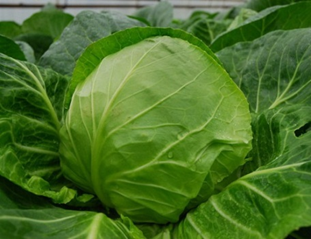 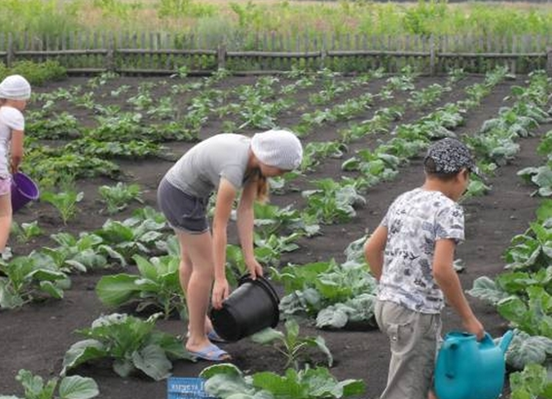 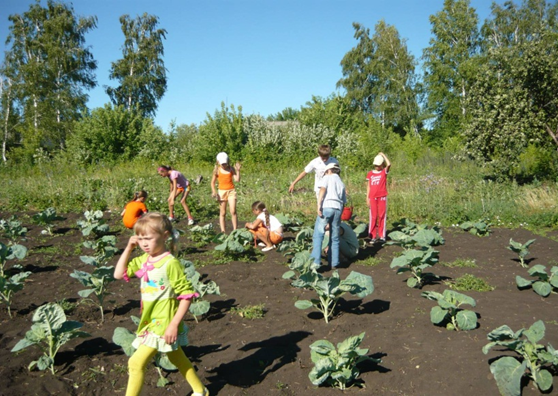 Выращивание капусты
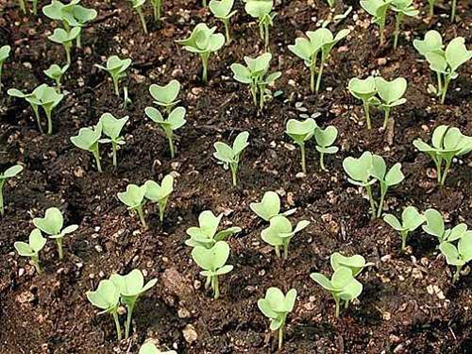 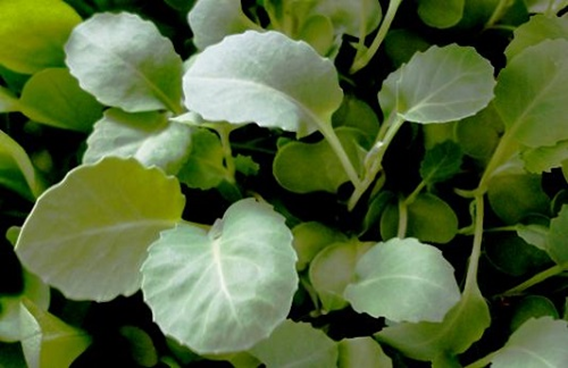 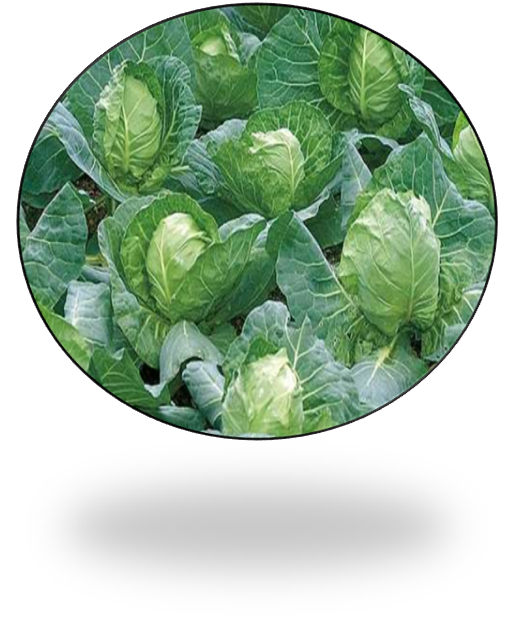 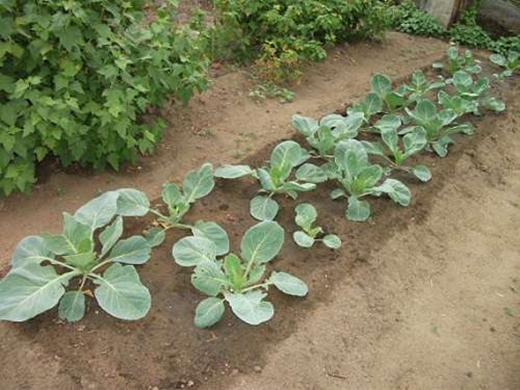 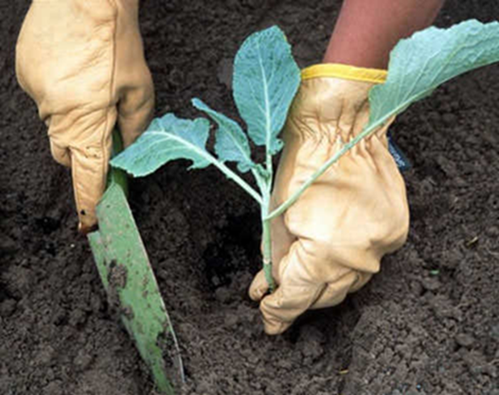 Результаты выращивания капусты по годам без использования удобрений
Выращивание капусты с использованием минеральных удобрений
Выращивание капусты с использованием гумусовых  удобрений
Проведение опыта: влияние настоя крапивы двудомной на рост и развитие капусты белокочанной
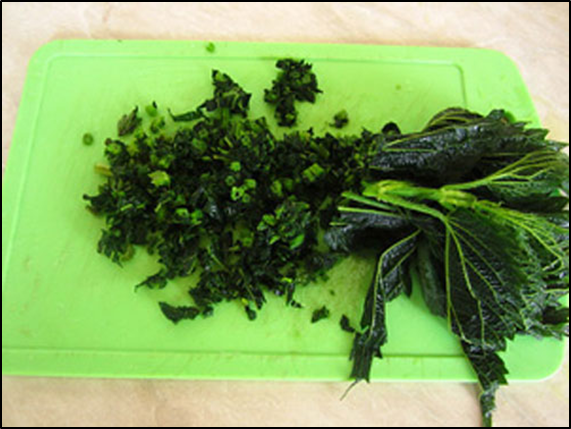 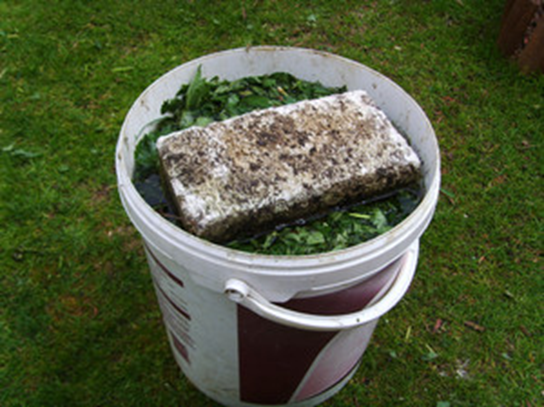 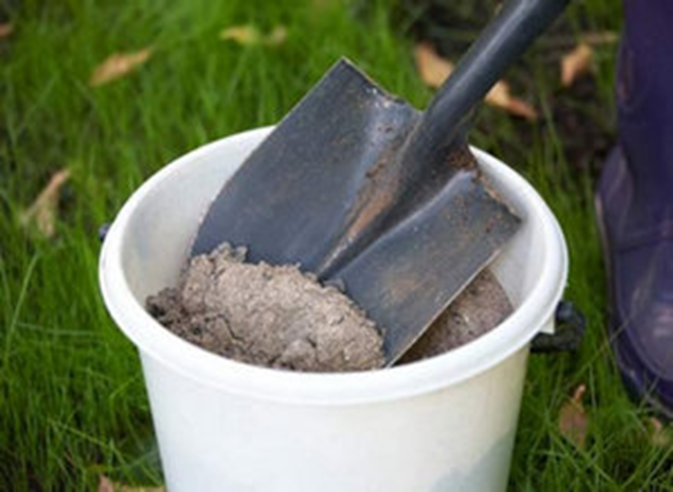 Результаты выращивания капусты белокочанной с использованием настоя крапивы двудомной
Выращивание капусты белокочанной
Экологическое воспитание и экологическое образование – два процесса формирования экологически грамотной личности. Экологическое образование даёт знания, умения и навыки, необходимые для охраны окружающей среды, экологическое воспитание формирует гражданское сознание, побуждает бережно относиться к природе. 
    В результате учебной и воспитательной работы в нашей школе сложилась система путей достижения целей по экологическому образованию и воспитанию обучающихся, которые охватывают разные стороны школьной жизни: это и воспитательная работа внутри классов, и учебная работа на уроках биологии и экологии, и внеклассная кружковая работа с учащимися, и дополнительные занятия по проектной деятельности и конечно же работа на пришкольном участке. Для наиболее эффективной работы на пришкольно-опытном участке необходим обильный полив растений в летний период.  На нашем пришкольном участке отсутствует водопровод, и это очень затрудняет возможность постоянного полива растений. В связи с этим инициативная группа из числа старшеклассников предложила разработать проект по водоснабжению пришкольного участка. Первым шагом к реализации проекта стало составление сметы расходов.
Смета на закладку водопровода
Перспективы
Изучив необходимые условия выращивания различных видов капусты, проанализировав почву на кислотность, стало ясно, что на нашем пришкольно-опытном участке прекрасно могут  произрастать такие виды капусты как цветная капуста, капуста брокколи и пекинская капуста.
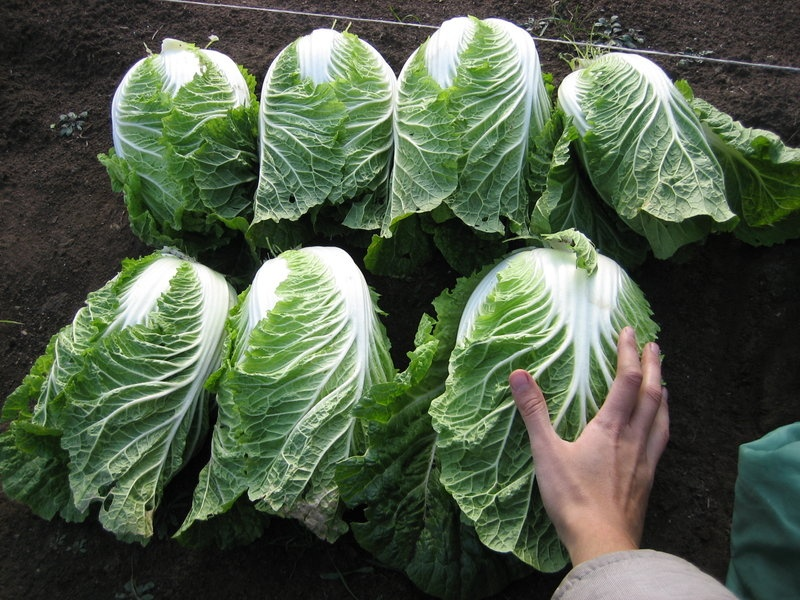 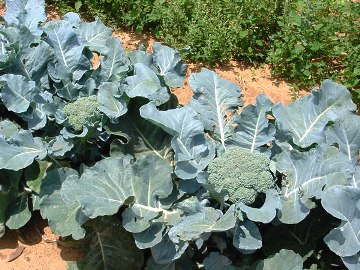 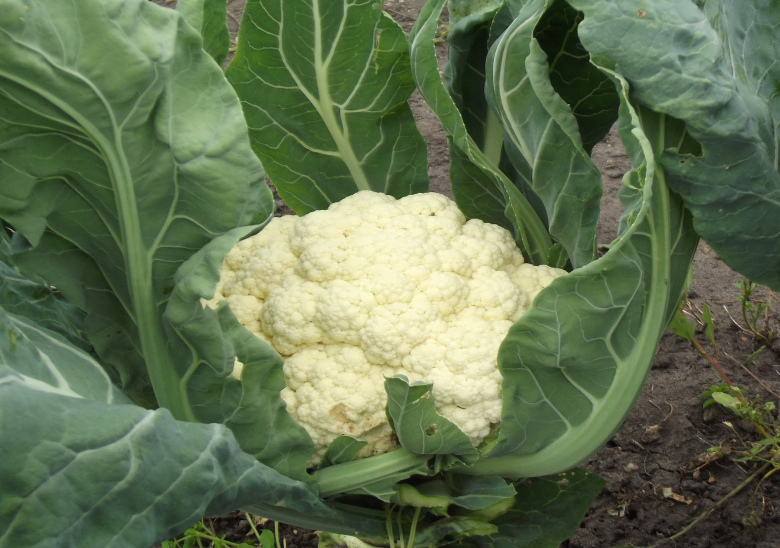 Смета выращивания капусты